Figure 2. Insular taste cortex. (a) A conjunction analysis of the activations produced by the taste of MSG (from the ...
Cereb Cortex, Volume 18, Issue 7, July 2008, Pages 1549–1559, https://doi.org/10.1093/cercor/bhm185
The content of this slide may be subject to copyright: please see the slide notes for details.
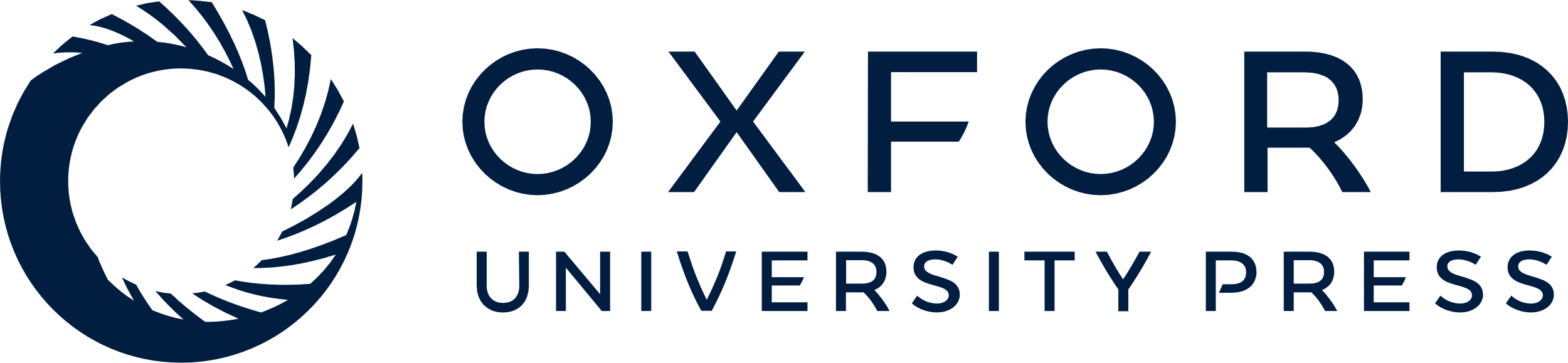 [Speaker Notes: Figure 2. Insular taste cortex. (a) A conjunction analysis of the activations produced by the taste of MSG (from the conditions MSGrich-rinse and MSGbasic-rinse) shows the location of the insular primary taste cortex [34 16 4]. Subtraction of the tasteless control was performed, as this is a better control than subtracting effects produced by water, for there are neurons tuned to water in the primary taste cortex (Yaxley et al. 1990), and water relative to a tasteless control activates the human primary taste cortex (de Araujo et al. 2003b). (b) The time course of the BOLD signals for the conditions MSGVrich, MSGVbasic, and MSG2 in the insular taste cortex. (c) The peak values of the BOLD signal (mean across subjects ± SEM) were not different in this region for the flavor stimulus under the different labels (MSGVrich vs. MSGVbasic), but the effect of the more concentrated solution (MSG2) was larger (LSD post hoc tests both P < 0.05 following a significant ANOVA F2,22 = 4.63, P = 0.021).


Unless provided in the caption above, the following copyright applies to the content of this slide: © The Author 2007. Published by Oxford University Press. All rights reserved. For permissions, please e-mail: journals.permissions@oxfordjournals.org]